mRNA Reprogramming
Picking and expansion
Immediate characterization
Passage P3
Fibroblast
Colonies
Candidate clones
Positive clones
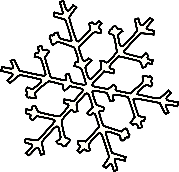 COLL: 
CS10 (n = 3)
DGFD (n = 3)
PHY: 
CS10 (n = 3)
DGFD (n = 3)
Phenotypic characteristic of iPSCs
Pluripotency qRT-PCR
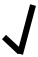 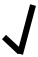 Cryopreservation in CS10
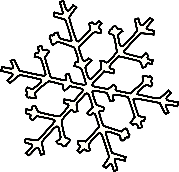 Post-thaw characterization
Thawing
Min. 3 passages
iPSCs
Positive clones cryopreserved vials
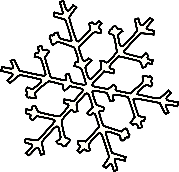 COLL: 
CS10 (n = 3)
DGFD (n = 3)
PHY: 
CS10 (n = 3)
DGFD (n = 3)
Pluripotency qRT-PCR 
Pluripotency IF
Trilineage IF
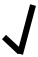